MANALAPAN RECREATION PRESENTS MONSTER MANIA
House Decorating Contest!
Free to Enter!
Must Enter by Oct 18th!
2 winners will be chosen!
Judging will be from the curb only.
 http://register.communitypass.net/manalapan
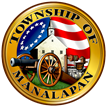 Scarecrow Decorating Contest!
Must register by October 15th 
Cost is $10.00 to register
Winners will be selected based on 3 categories: Just For Kids, Traditional, and Chills and Thrills!
To register please visit:
http://register.communitypass.net/manalapan
Trunk or Treat & Haunted Trail!
Thursday, October 28th
No pre-registration required.
More details will follow!